Text Complexity: Scaffolding Student Access
The webinar will begin shortly.  You may wish to download the handouts (check the tab on your webinar control panel) while you wait.
Core Advocate Webinar
February 16, 2016
7:00 – 8:00 EST
[Speaker Notes: This slide will show as they log in
(7:00 - 7:05 pm)]
Introductions
Joanie Funderburk, Sandra Alberti, Janelle Fann - Field Impact Team





Silas Kulkarni - ELA/Literacy Team
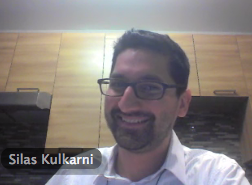 [Speaker Notes: JOANIE
Introduce who we are
The webinar was born to extend and support the Core Advocates program, and the chance to help teachers implement changes in their classrooms – give very brief info on CA here]
Core Advocates
Core Advocates are educators who:
Believe in the potential of the CCSS to prepare all students for college and careers;
Are eager to support their colleagues and communities in understanding and advocating for the CCSS and CCSS-aligned instruction;
Understand and embrace the shifts in instruction and assessment required by the CCSS
[Speaker Notes: JOANIE
Introduce who we are
The webinar was born to extend and support the Core Advocates program, and the chance to help teachers implement changes in their classrooms – give very brief info on CA here]
To learn more about Core Advocates…
Contact Janelle Fann(jfann@studentsachieve.net ) or Joanie Funderburk (jfunderburk@studentsachieve.net)
Complete this survey to join our database (and mailing lists): http://bitly.com/joincoreadvocates 
Visit our website: www.achievethecore.org
[Speaker Notes: SANDRA
For those who don’t already know…]
For Tweeters…
Please feel free to tweet during and after the webinar using #coreadvocates


@achievethecore and @JoanieFun, @salberti, @silaskulkarni
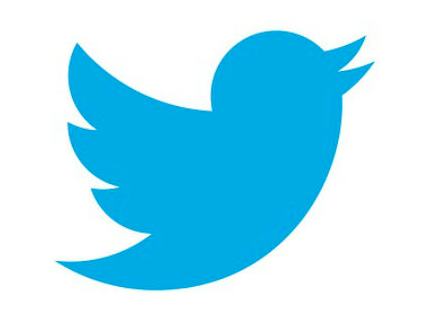 [Speaker Notes: SANDRA]
Webinar protocols
During the webinar
– Accessing Documents
– Questions option
– Polling
After the webinar
– Survey
– Access to recorded webinar
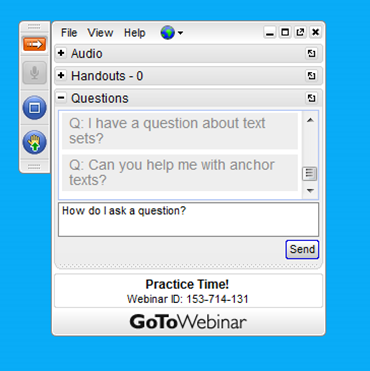 [Speaker Notes: JANELLE]
Goals of the webinar
Understand the connection of analyzing text complexity to scaffolding student access.

Become familiar with tools for analyzing the complexity of a text and planning for instruction.

Consider how to create and sequence questions that support all students in accessing complex text and the lightbulb moment.
[Speaker Notes: JOANIE

Slides 2 - 6: 5 minutes
(be here at 7:10 pm)]
What we won’t cover today
Text complexity overview (101)
Quantitative Text Complexity Analysis
How to select texts appropriate to your grade level
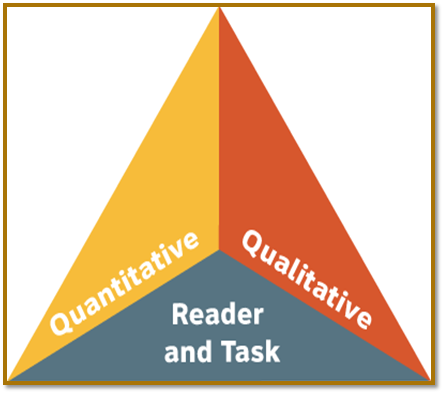 [Speaker Notes: JOANIE/SANDRA]
Text Complexity Collection
http://achievethecore.org/page/642/text-complexity-collection-list-pg
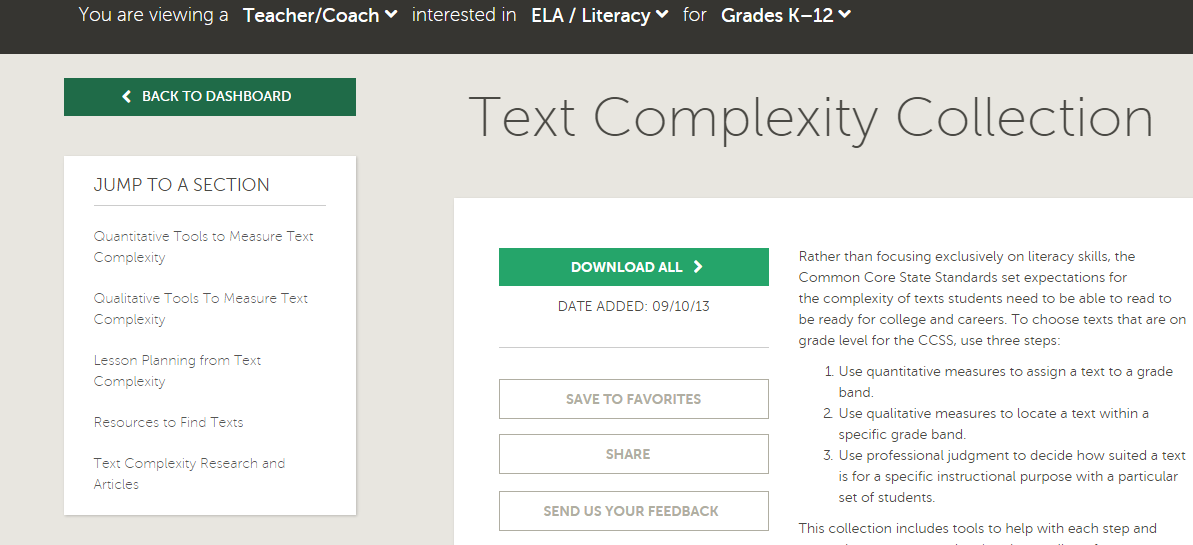 [Speaker Notes: JOANIE/SANDRA]
Where do I start when planning instruction around a complex text?
[Speaker Notes: JOANIE
Pass to Silas]
What’s the big idea?
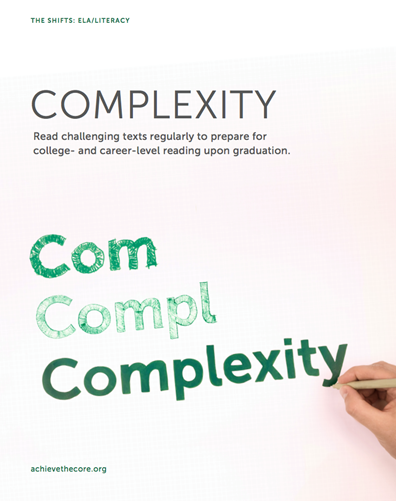 The text is important, but so is what students get out of the text.

Not complex text for complex text’s sake, rather complex text for learning.

Complexity and Evidence go hand-in-hand.
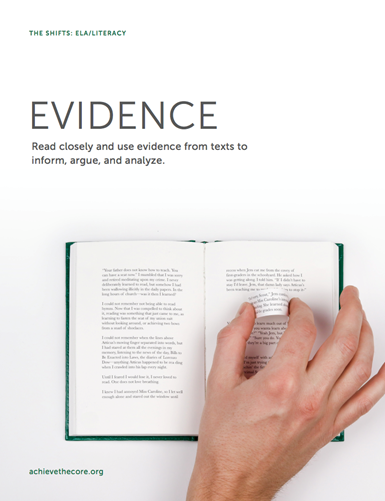 [Speaker Notes: SILAS]
What is complex text?
dense information
lack of words, sentences, or paragraphs that review or connect ideas for the student
lengthy paragraphs
complex sentences (syntax)
text structure that is less narrative and/or mixes structures
subtle and/or frequent transitions
multiple and/or subtle themes and purposes
uncommon vocabulary
unfamiliar settings, topics, or events
lack of repetition, overlap, or similarity in words and sentences
[Speaker Notes: SILAS]
Not just complex, but rich, too!
Rich texts:
illuminate major themes of the discipline
help the reader to understand an alternative perspective
are vivid, insightful, descriptive, beautiful
make the content come to life
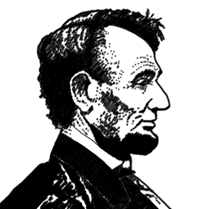 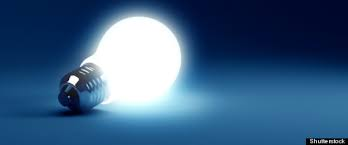 [Speaker Notes: SILAS]
Lincoln’s 2nd Inaugural Address
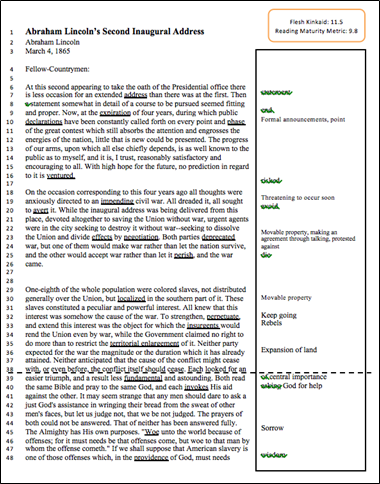 Read the whole text.
Re-read focusing on just lines 39-59.

What was your “lightbulb moment” when reading this portion the text? 

What would you want students to take away or experience from this excerpt?
[Speaker Notes: SILAS]
Question:  What “lightbulb moment” do we want students to experience from this portion of Lincoln’s 2nd Inaugural Address?


Use the “Question” tab on your control panel to submit your response.
[Speaker Notes: JANELLE]
Now that we know where we want our students to go...
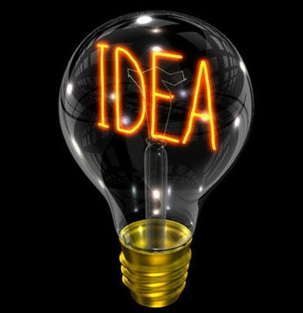 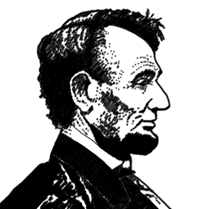 [Speaker Notes: SILAS]
How do we help them find their way there?
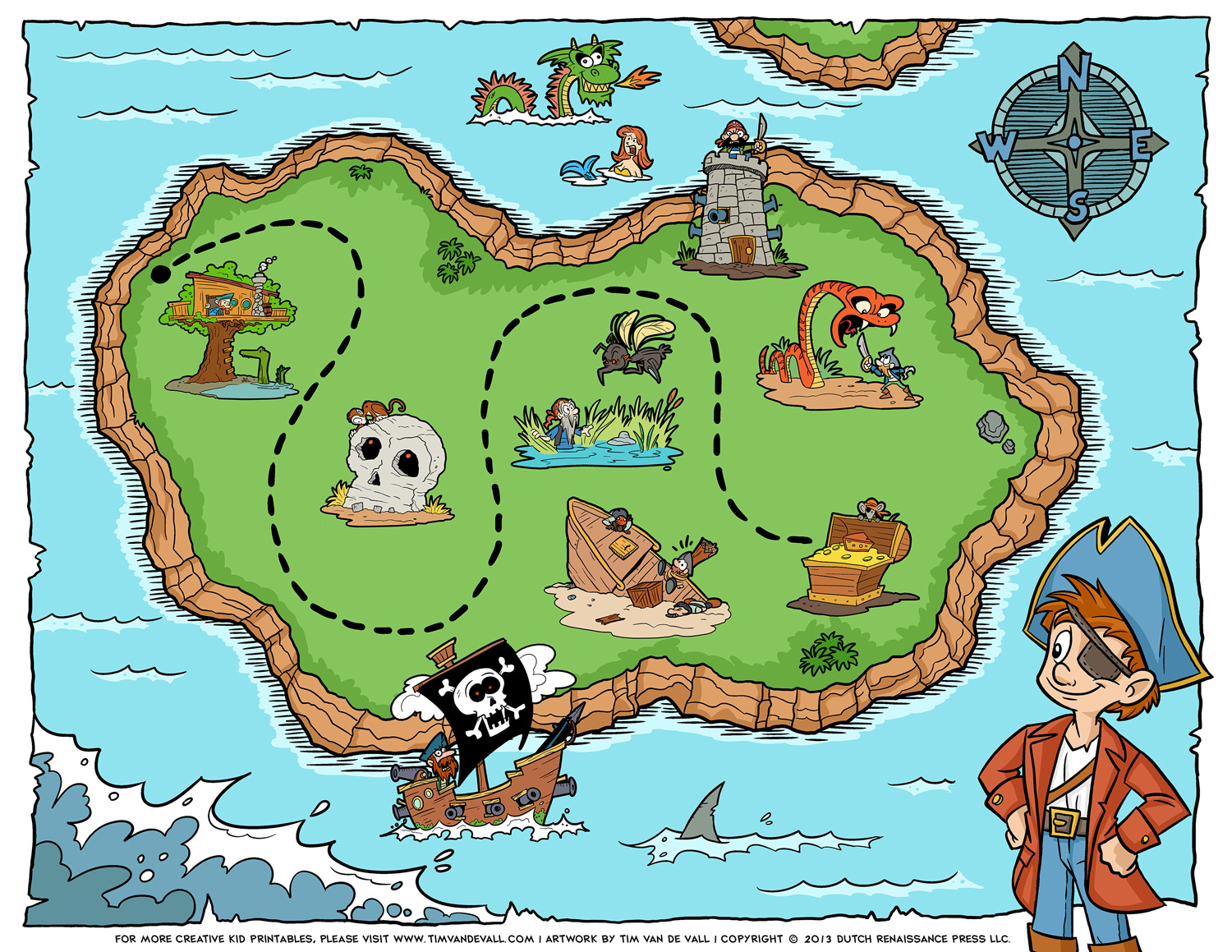 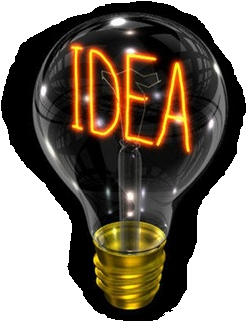 [Speaker Notes: SILAS]
One rule…			No theft!
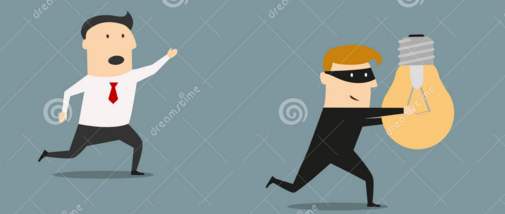 [Speaker Notes: SILAS]
Where will students struggle in the path to this lightbulb?
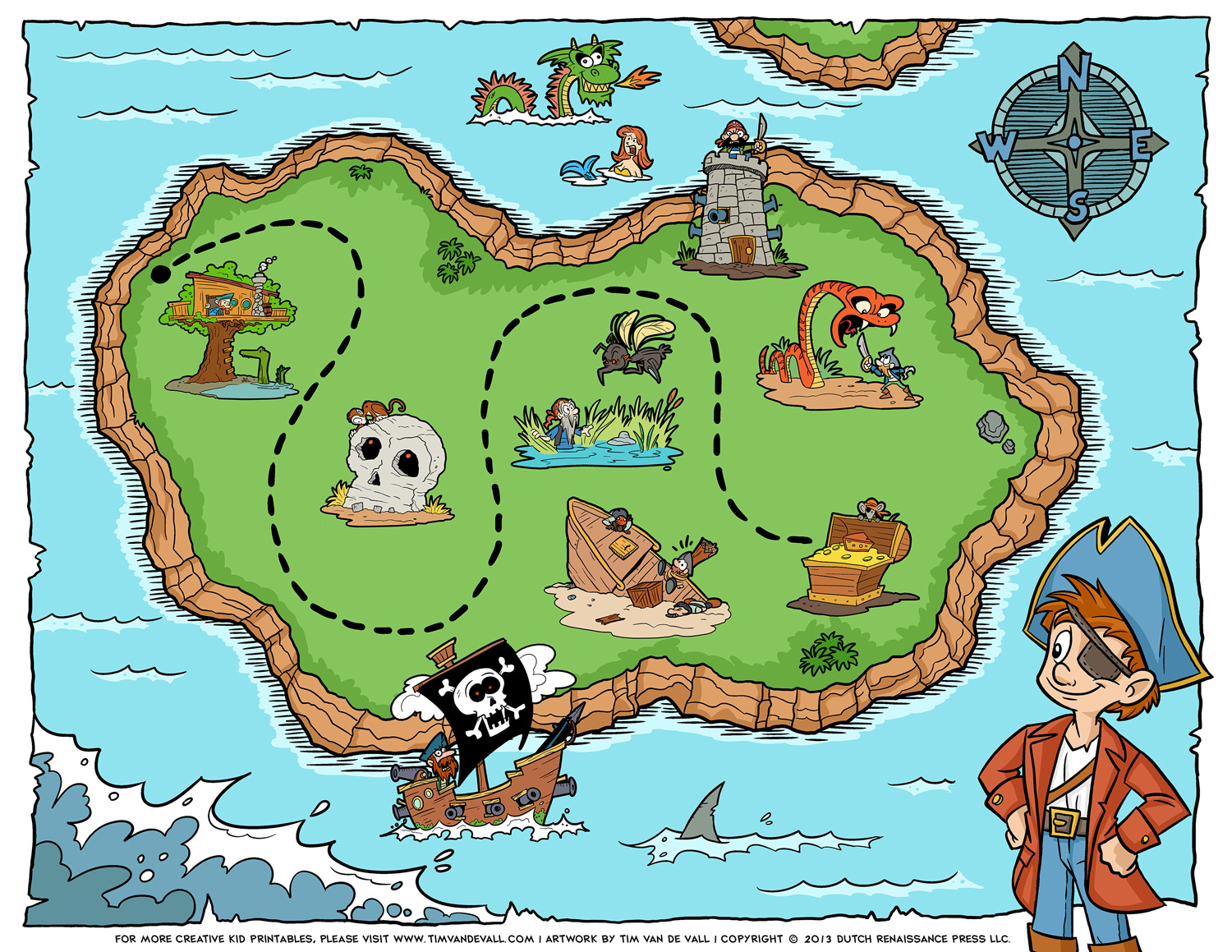 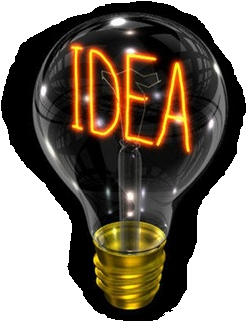 [Speaker Notes: SILAS]
Qualitative Measures
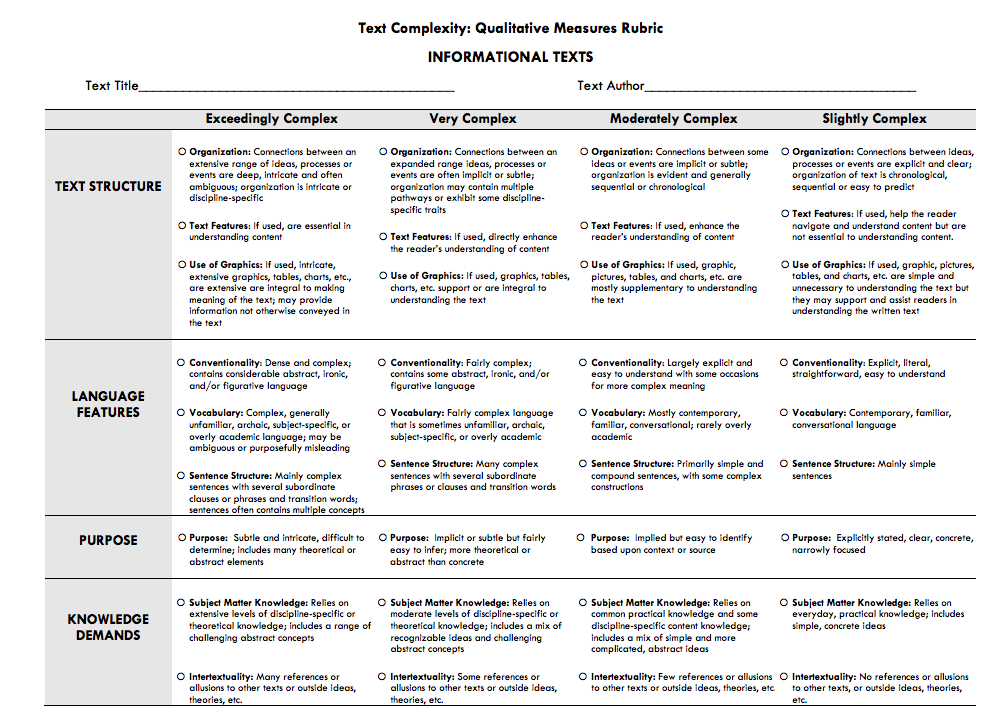 file:///.file/id=6571367.14328587
[Speaker Notes: SILAS]
Your Turn: Qualitative Analysis of Lincoln’s 2nd Inaugural Address
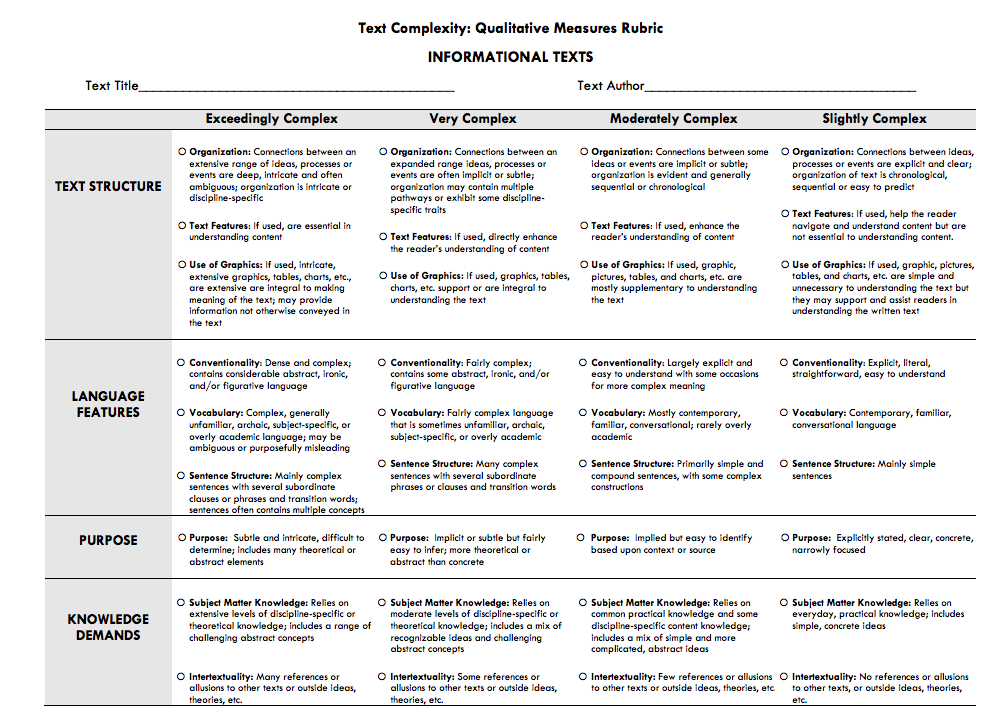 [Speaker Notes: SILAS]
Poll:
Qualitatively, which elements of the text require the most scaffolding for student access?
[Speaker Notes: JANELLE

Multiple-Choice options:
Purpose/Meaning
Text Structure
Language Features
Knowledge Demands]
It’s not the rating, it’s the evidence!
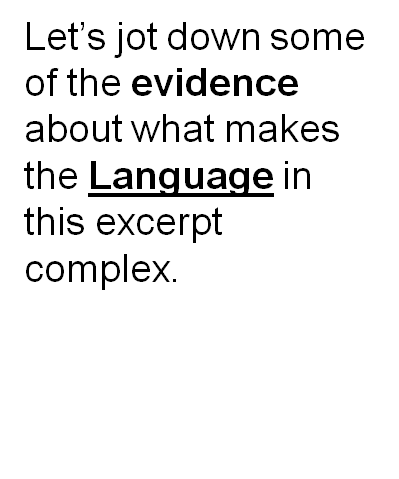 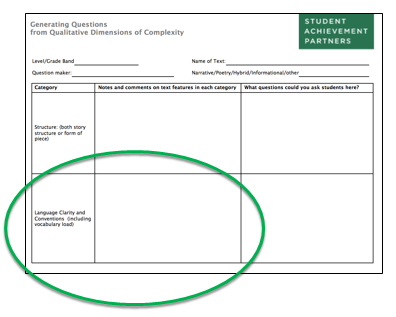 [Speaker Notes: SILAS]
Jot down some examples in each of these categories
Vocabulary!!!

Syntax

Archaic language

Words used with alternative definitions

Figurative language
[Speaker Notes: SILAS

Ideally I’d like them to share out their examples here, but I fear there just isn’t time.  Nonetheless I’d like for them to at least put a few ideas down on their paper.  Then I will read out a bunch of examples in each category, and ask if anyone has examples I missed. 

Finally I will emphasize to them that they could have done a similar exercise for any of the four dimensions of qualitative complexity, but that since our time is limited we just did one area together.  If they were doing this for lesson planning they would do all four areas.  Also good to emp]
Many elements of Language complexity
Vocabulary!!!
invoke, aid, discern...
Syntax

Archaic language

Words used with alternative definitions

Figurative language
[Speaker Notes: SILAS]
Many elements of Language complexity
Vocabulary!!!
invoke, aid, discern...
Syntax
“It may seem strange that any men should dare to ask a just God’s assistance in wringing their bread from the sweat of other men’s faces, but let us judge not, that we be not judged.”
Archaic language

Words used with alternative definitions

Figurative language
[Speaker Notes: SILAS]
Many elements of Language complexity
Vocabulary!!!
invoke, aid, discern...
Syntax
“It may seem strange that any men should dare to ask a just God’s assistance in wringing their bread from the sweat of other men’s faces, but let us judge not, that we be not judged.”
Archaic language
“woe to that man, by whom the offense cometh.”
Words used with alternative definitions

Figurative language
[Speaker Notes: SILAS]
Many elements of Language complexity
Vocabulary!!!
invoke, aid, discern...
Syntax
“It may seem strange that any men should dare to ask a just God’s assistance in wringing their bread from the sweat of other men’s faces, but let us judge not, that we be not judged.”
Archaic language
“woe to that man, by whom the offense cometh.”
Words used with alternative definitions
pass away, drawn 
Figurative language
[Speaker Notes: SILAS]
Many elements of Language complexity
Vocabulary!!!
invoke, aid, discern...
Syntax
“It may seem strange that any men should dare to ask a just God’s assistance in wringing their bread from the sweat of other men’s faces, but let us judge not, that we be not judged.”
Archaic language
“woe to that man, by whom the offense cometh.”
Words used with alternative definitions
pass away, drawn 
Figurative language
[drop of blood] “drawn by the sword”
[Speaker Notes: SILAS]
Why didn’t we do the other three areas together?
We should!

Don’t be surprised if one area (i.e. meaning, knowledge etc) is much more complex than others.  It is rarely equal.

Which area is most complex varies dramatically from text to text.
[Speaker Notes: SILAS

Finally I will emphasize to them that they could have done a similar exercise for any of the four dimensions of qualitative complexity, but that since our time is limited we just did one area together.  If they were doing this for lesson planning they would do all four areas.  For point 3, mention that poetry and literature are often very simple on language, but hugely complex on meaning, whereas science texts often have fairly complex structure (hypothesis, lit review, methods, inclusion of data charts) and hugely complex knowledge demands.]
Pause and reflect: 
How do the concepts of complex text and corresponding big ideas connect to your classroom?
[Speaker Notes: JOANIE]
Once I have identified the big idea and elements of complexity, how do I plan for instruction?
[Speaker Notes: JOANIE
Hand-off to SILAS]
Reader and Task Considerations
“Students who struggle greatly to read texts within (or even below) their text complexity [level] must be given the support needed to enable them to read at an appropriate level of complexity. Even many students on course for college and career readiness are likely to need scaffolding as they master higher levels of text complexity.”
(CCSS -ELA; Appendix A, p. 9)
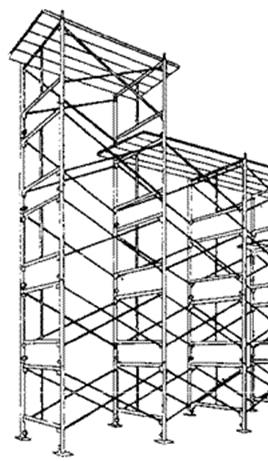 [Speaker Notes: SILAS]
Planning for Complexity
All students need access to the complex ideas and the knowledge contained in complex texts.

Exposure to only simplified texts, or those with restricted, limited, or thin meaning will not result in college and career readiness.

There is no evidence that struggling readers catch up by reading simpler texts. In fact, the opposite is true.
[Speaker Notes: SILAS
“Leveled text creates leveled societies.”]
Planning for Complexity
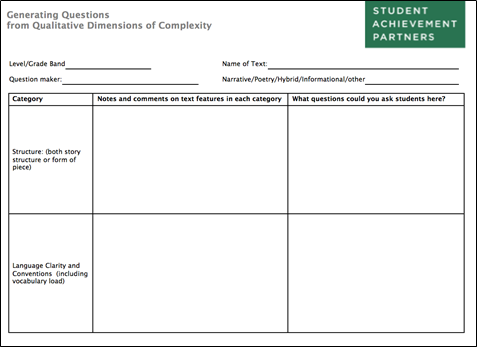 [Speaker Notes: SILAS]
“Memory is the residue of thought.”
-Daniel Willingham
Questions not answers.

Questions and tasks are clues!

Questions and tasks model the thought processes of proficient readers.
[Speaker Notes: SILAS

Remember, no stealing the light bulb.]
Craft Questions for Lincoln’s 2nd Inaugural Address
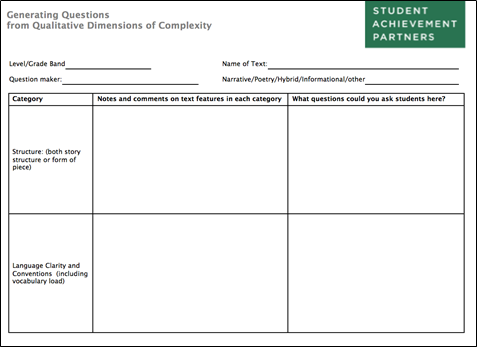 [Speaker Notes: SILAS]
Some examples
Inferring vocabulary:
In lines 55-56 Lincoln describes the bondsman’s toil [i.e. the slave’s work] as “unrequited.”  What might “unrequited” mean?

Parsing syntax:
With your group, divide the sentence in lines 54-59 into chunks.
Paraphrase each chunk.
Rewrite the sentence as a whole in your own words.

Interpreting figurative language
Re-read lines 57-58
Lash means “whip.” What is “a drop of blood drawn with the lash?”  
What is a drop of blood “drawn with the sword?”
[Speaker Notes: SILAS]
How do we help them find their way there?
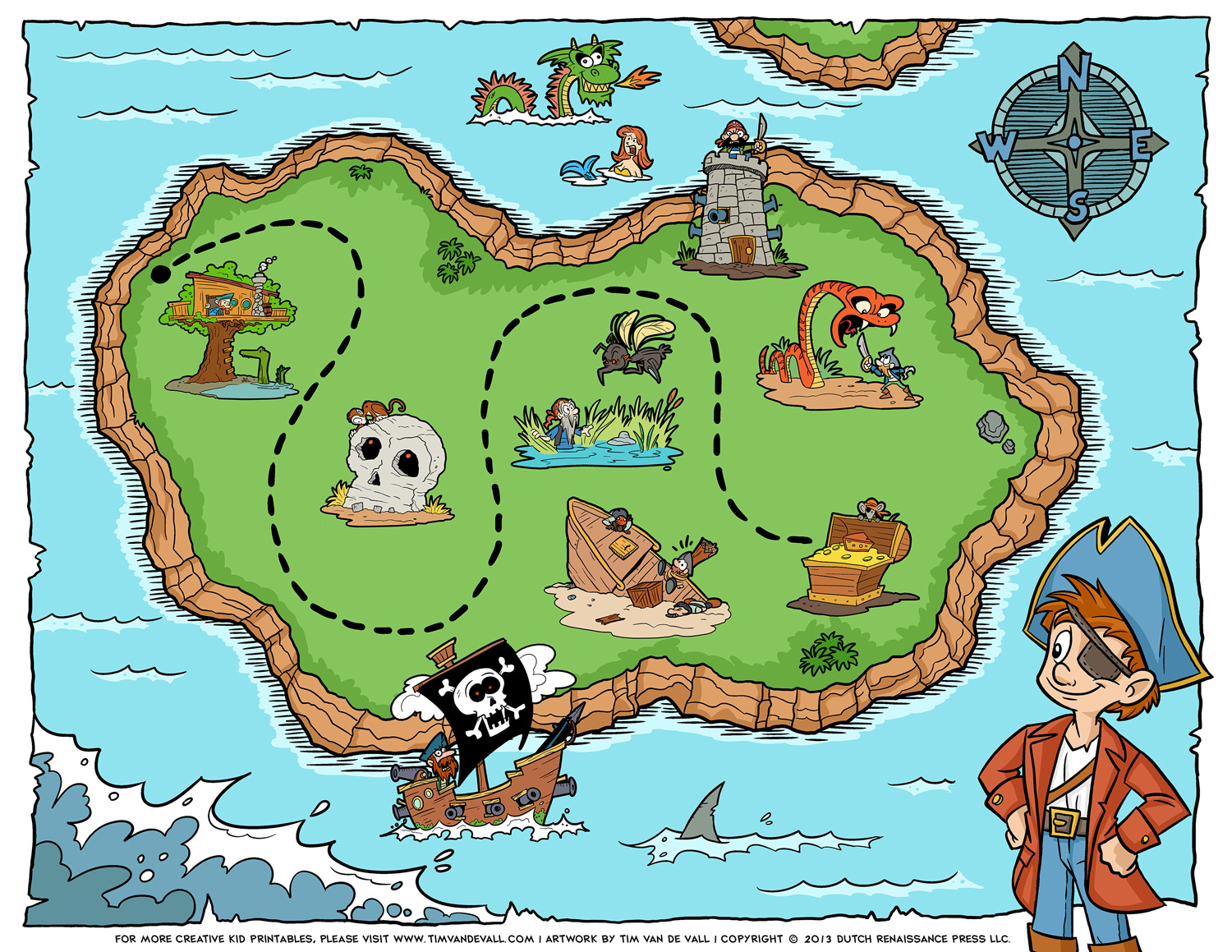 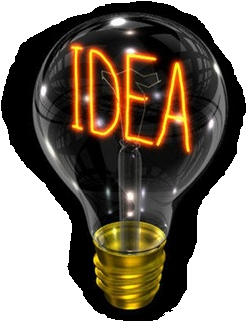 [Speaker Notes: SILAS]
The role of the teacher
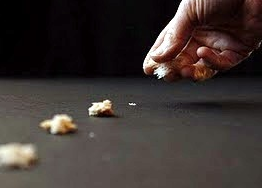 [Speaker Notes: SILAS]
How can carefully crafted and sequenced questions create a “bread crumb trail” to the big idea(s)
 of a complex text?
[Speaker Notes: JOANIE
Hand-off to SILAS]
Carefully crafted and sequenced questions
Anticipate areas of complexity that will create difficulty for students.

Design questions that will help students navigate the difficulty without stealing their lightbulb moments.

Consider a sequence of these questions that will lead students to the big idea of the complex text.
[Speaker Notes: SILAS]
Sample questions and sequence
Where in this speech does Lincoln start talking about God and religion?  Why does he do this?
When Lincoln says, "Both read the same Bible…" who are the "both" he is referring to?
Lincoln uses several quotes from the Bible in this speech.  Find two examples of this (indicated by his use of quotation marks)?
Re-read lines 49-51.  What does Lincoln say that God gives “to both North and South?”  Why?
Why is the bondsman’s toil “unrequited”?
What does a “drop of blood drawn with the lash” mean?  What is a drop of blood “drawn by the sword”?
Explain the sentence from lines 54-59 in your own words.  
Why does Lincoln consider “the judgments of the Lord…true and righteous altogether?”
What is Lincoln saying to the nation in this sentence (and this speech)?
[Speaker Notes: SILAS
“judgements of the Lord...” Psalm 19:9 in the King James Bible.]
Supporting Struggling Learners: DOs
add line numbers
provide an audio recording of the text
pre-teach vocabulary
provide a glossary
build knowledge and vocabulary with less complex texts prior to reading

ask questions that are text-dependent and text-specific
[Speaker Notes: SILAS]
Supporting Struggling Learners: DON’Ts
assign this text as homework
expect students to answer text-based questions individually and silently

re-write the text in simpler language
remove or alter complex language and vocabulary

explain the meaning of the text prior to reading
write a summary of the text for students

steal their lightbulbs!
[Speaker Notes: SILAS]
Question:  How will you apply these ideas around carefully crafted and sequenced questions with your students?Use the “Question” tab on your control panel to submit your response.
[Speaker Notes: JOANIE]
A tool to help
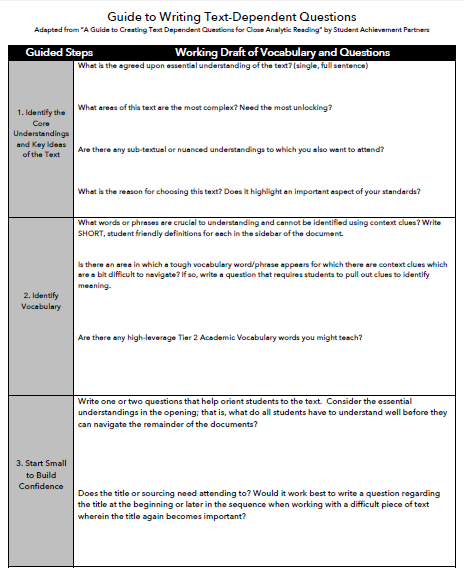 This guide walks
you through 
the process step-
by-step.

Also try the 
lesson planning
tool on 
achievethecore.org
[Speaker Notes: SILAS]
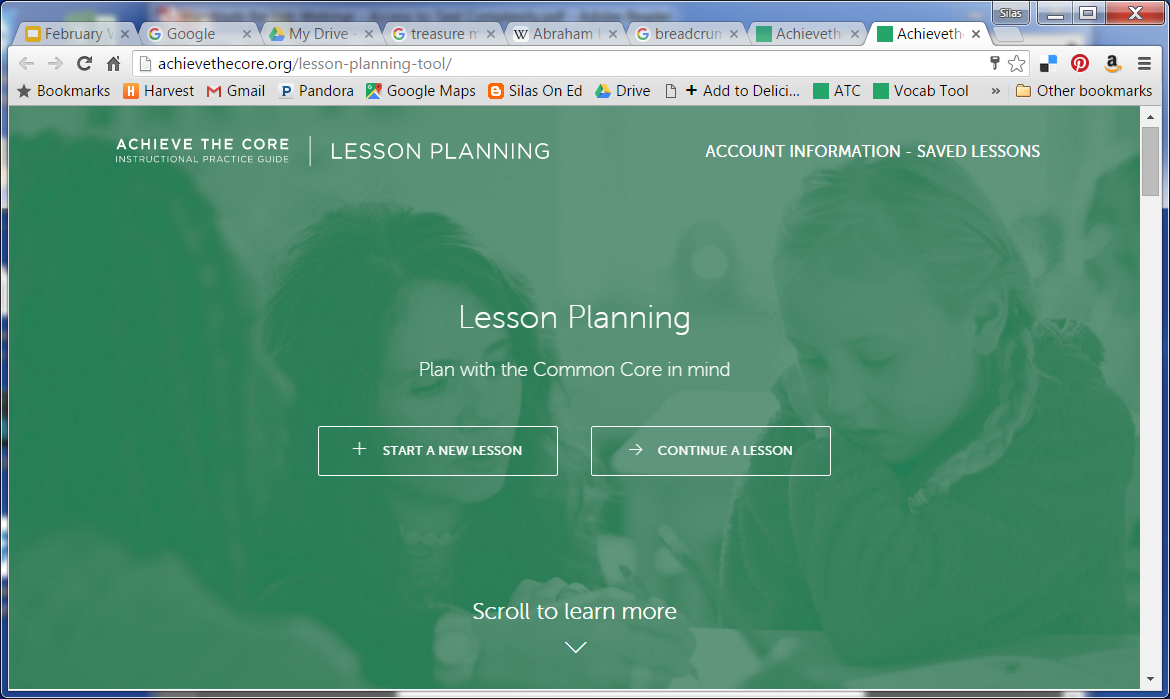 [Speaker Notes: SILAS]
What questions do you have?
[Speaker Notes: JOANIE]
Follow Up
Analyze an upcoming text for its qualitative complexity, and design questions that scaffold access around the text’s complex features.

Use the “Generating Questions from Qualitative Dimensions of Complexity” tool and the “Guide to Writing Text-Dependent Questions” for an upcoming text.

Utilize the Lesson Planning Tool on Achievethecore.org.
[Speaker Notes: JOANIE
slides Follow up, Upcoming webinar, Thank you - 5 minutes
(be  here by 7:55 pm)]
Upcoming Webinars
March Webinar: Rigor in Math

Tuesday, March 15, 2016
7:00 - 8:00 pm EDT


Register here: https://attendee.gotowebinar.com/register/7259842554101714946
[Speaker Notes: JOANIE]
Thank You!
[Speaker Notes: JOANIE]
Resources
www.Achievethecore.org 

Submit your action steps here http://bit.ly/1EYfuMQ